우르르  쾅쾅
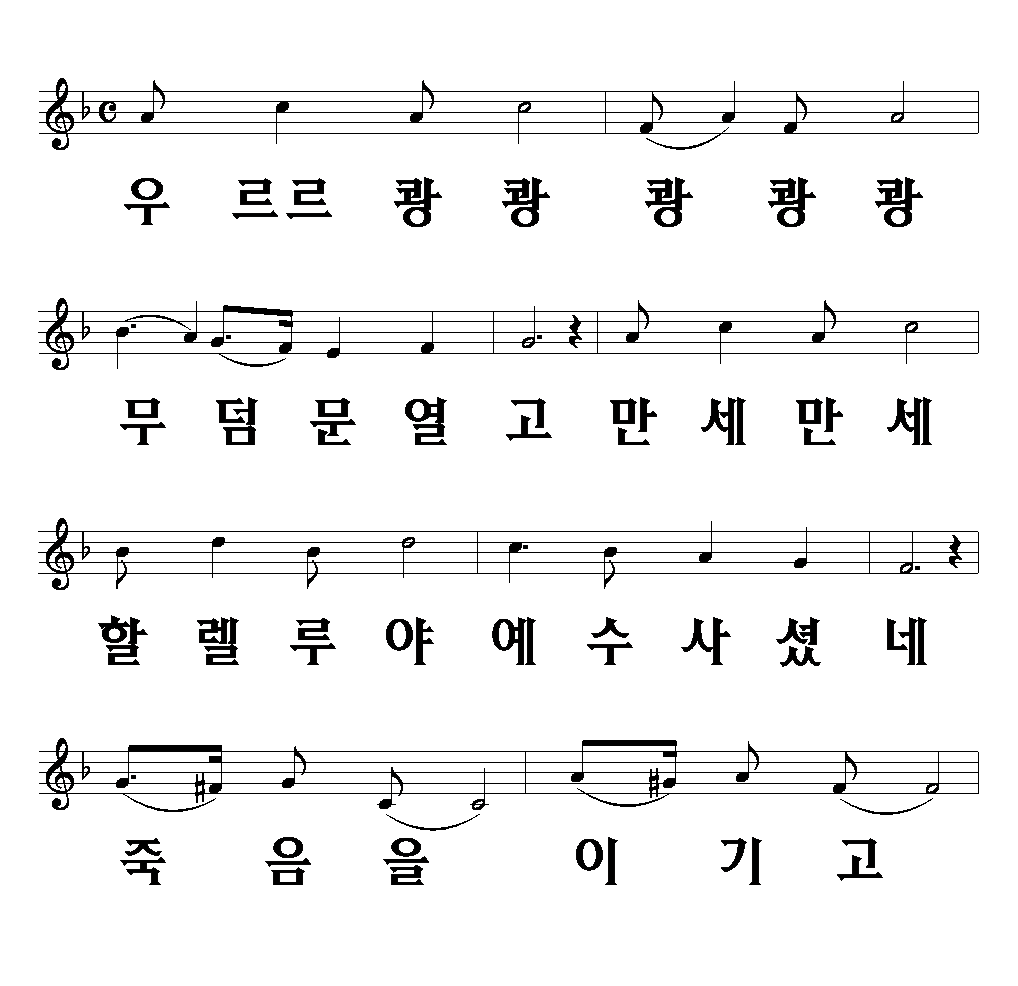 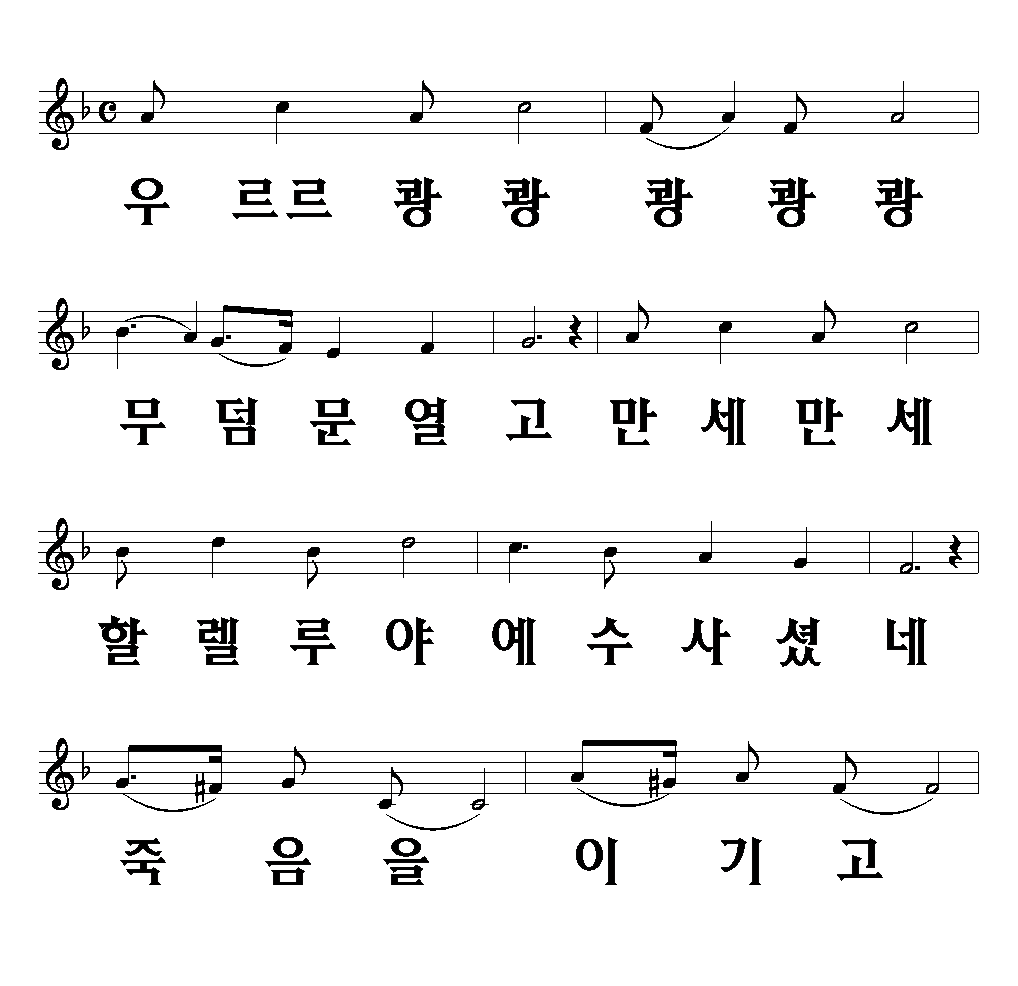 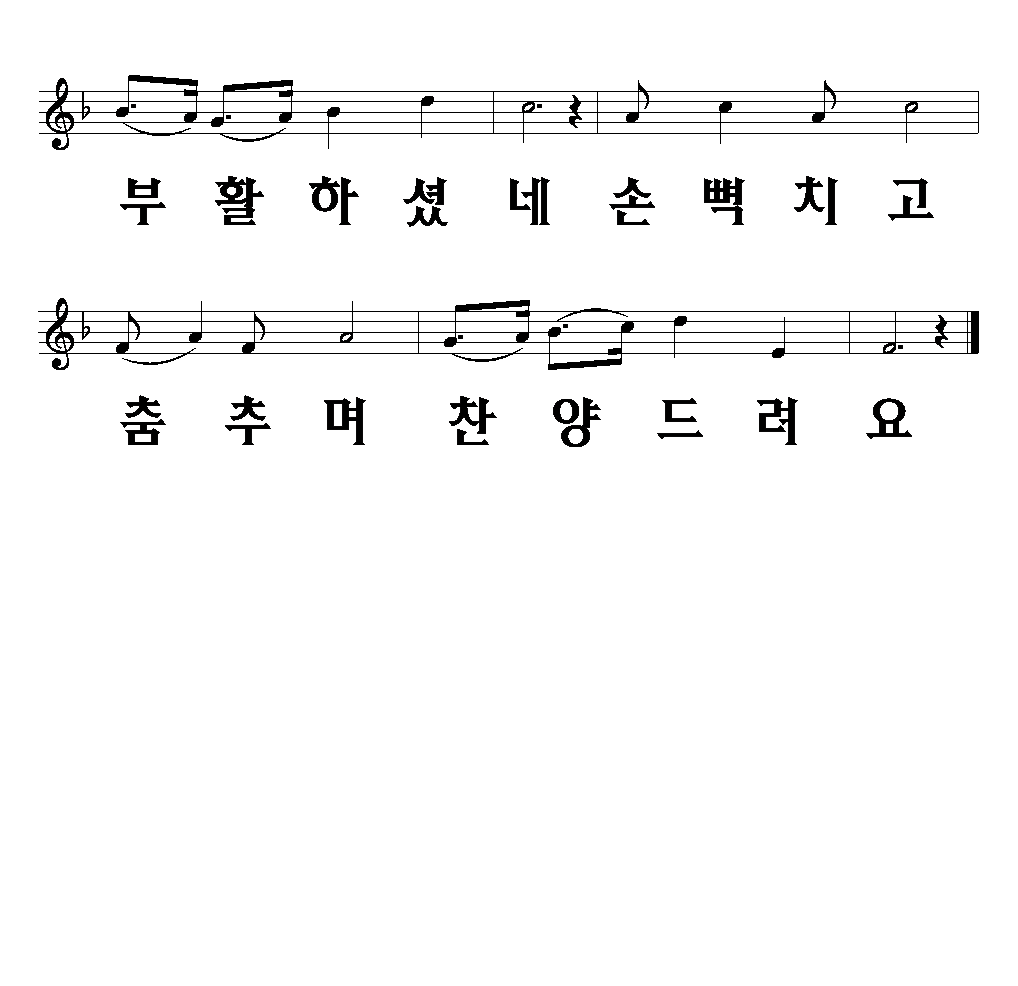